বাংলা ক্লাসে
সবাইকে অনেক অনেক শুভেচ্ছা
পরিচিতি
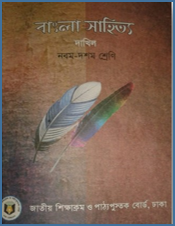 শ্রেণীঃ দাখিল নবম-দশম
বিষয়ঃ বাংলা সাহিত্য
অধ্যায়ঃ একত্রিশ
পাঠঃ পদ্যাংশ/কবিতা
সময়ঃ 50 মিনিট
মেফতাহুন নাহার কবিতা 
বি,এ(অর্নাস);এম,এ(বাংলা)
প্রভাষক(বাংলা)
বিরামপুর চাঁদপুর ফাজিল মাদ্রাসা, 
বিরামপুর,দিনাজপুর।
E-mail: kabitacpm@gmail.com
[Speaker Notes: শিক্ষক ও পাঠ পরিচিতি]
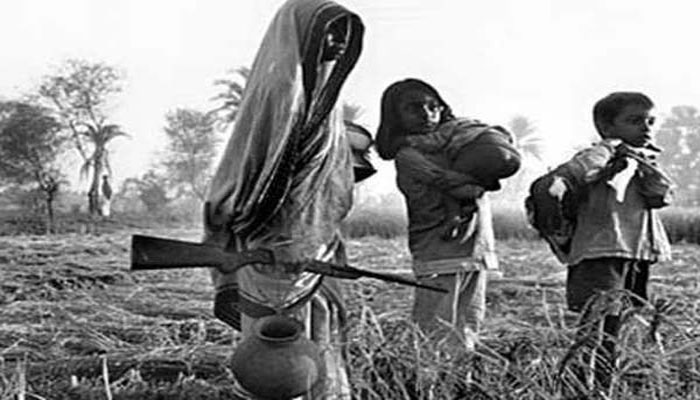 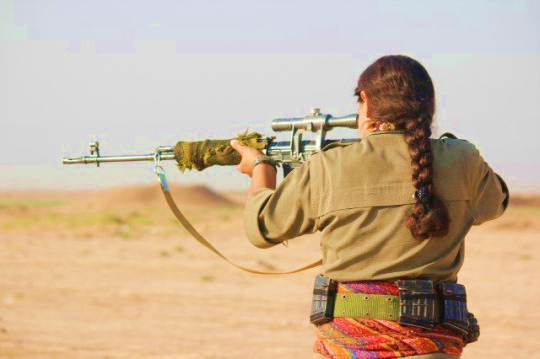 চিত্র  একটি মেয়ে আমাদের দেশের পতাকা হাতে নিয়ে দৌড়াচ্ছে অন্য জন মায়ের বয়সী রাইফেল দিয়ে গুলি করার জন্য তাক করছে
চিত্র দুটি বিশ্লেষণ করে একটি অর্থবোধক পাঠ প্রকাশ কর
চিত্র দুটি দেখে কি বুঝতে পারলে?
একজন সাহসী জননী
আজকের পাঠ
সাহসী জননী বাংলা
কামাল চৌধুরী
শিখনফল
এই পাঠ শেষে শিক্ষার্থীরা...  
১। কবি পরিচিতি লিখতে পারবে
২। প্রমিত উচ্চারণে কবিতাটি আবৃতি করতে 
    পারবে; 
৩। শব্দার্থ ও কবিতাটির মূলভাব লিখতে পারবে।
লেখক পরিচিতি
কামাল চৌধুরী
আর্দশ পাঠ
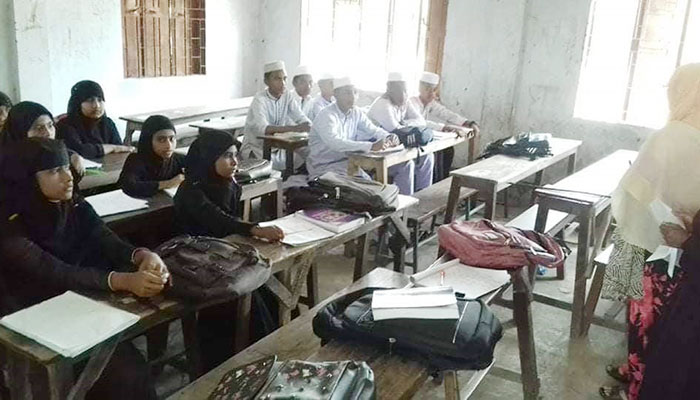 সাহসী জননী বাংলা
                            কামাল চৌধূরী
তোদের অসুর নৃত্য...ঠা ঠা হাসি...ফিরে দিয়েছি 
তোদের রক্তাক্ত হাত মুচড়ে দিয়েছি নয় মাসে
চির কবিতার দেশ...ভেবেছিলি অস্ত্রে মাত হবে
বাঙালি অনার্য  জাতি, খর্বদেহে...ভাত খায়, ভীতু
কিন্তু কী ঘটল শেষে, কে দেখয়াল মহা প্রতিরোধ
অ আ ক খ বর্ণমালা পথে পথে তেপান্তরে ঘুরে
উদ্বাস্ত আশ্রয়হীন... পোড়াগ্রাম... মাতৃ অপমানে
কার রক্ত ছুঁয়ে শেষে হয়ে গেল ঘৃণার কার্তুজ।
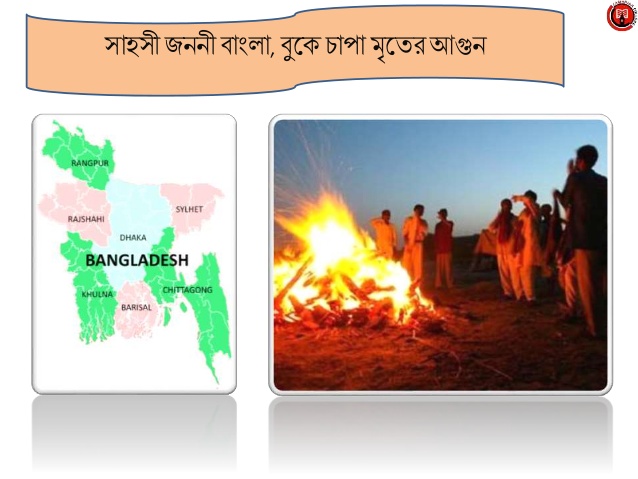 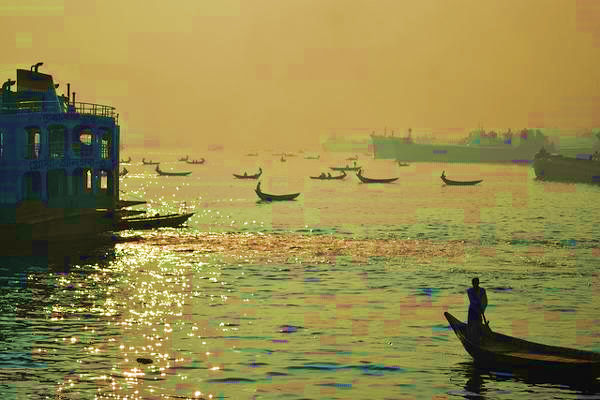 বুড়িগঙ্গা পদ্মা নদীর তীর
বুকে চাপা মৃতের আগুন
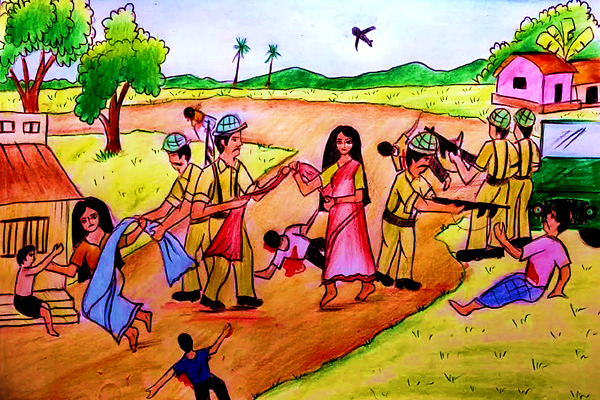 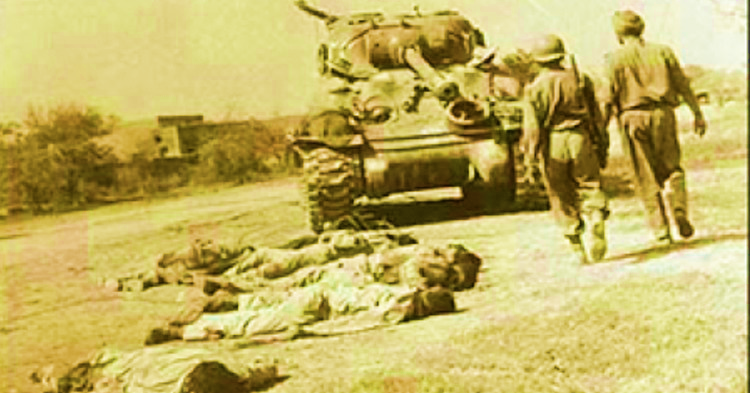 ডাকাত পড়েছে
গ্রামে মধ্যরাতে
হানাদার আসে
পাঠ বিশ্লেষণ
শব্দ পরিচিতি
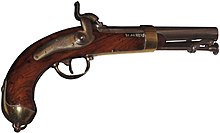 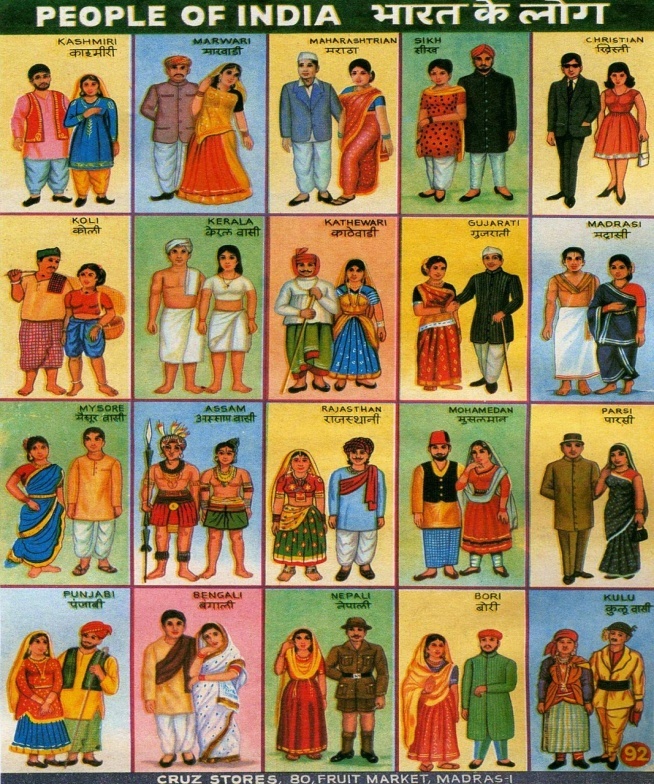 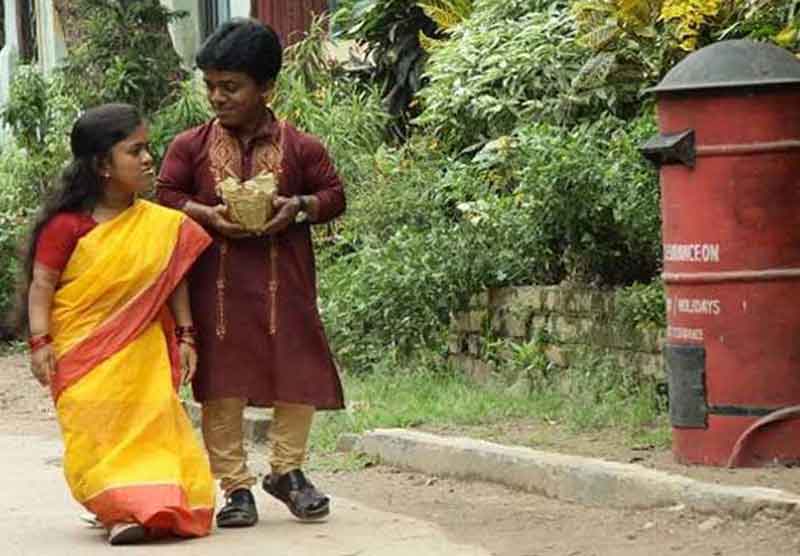 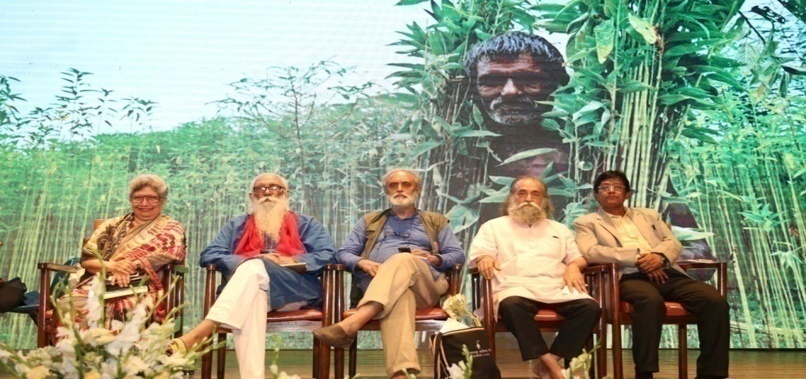 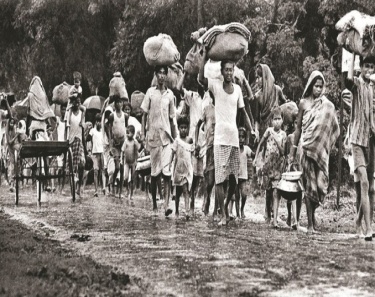 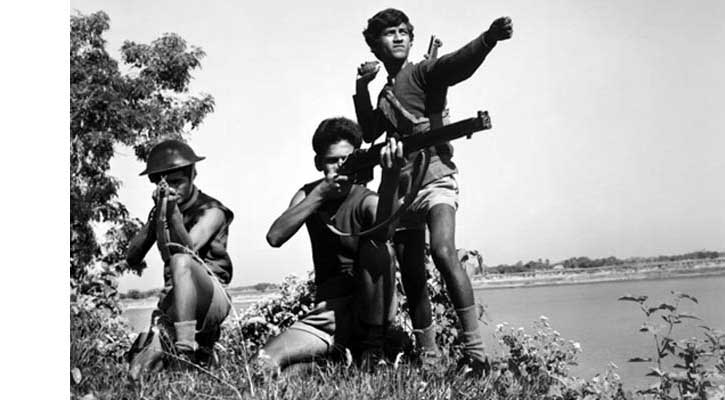 কবি বাঙালীদেরকে আখ্যা দিয়েছেন
কবিতায় মুক্তিযোদ্ধাদের বুঝিয়েছে
ছোট/খাটো শরীর
কবিতায় বাংলাদেশকে বুঝানো হয়েছে
চির কবিতার দেশ
ভিটে মাটি হারা
বন্দুকের টোটা
খর্বদেহ
নীলকমল
অনার্য জাতি
উদ্বাস্তু
কার্তুজ
একক কাজ
শব্দার্থ লিখ
চির কবিতার দেশ
খর্বদেহ
অনার্য জাতি
কার্তুজ
নীলকমল
উদ্বাস্তু
জোড়ায় কাজ
প্রশ্নঃ কবি পরিচিতি লিখ।
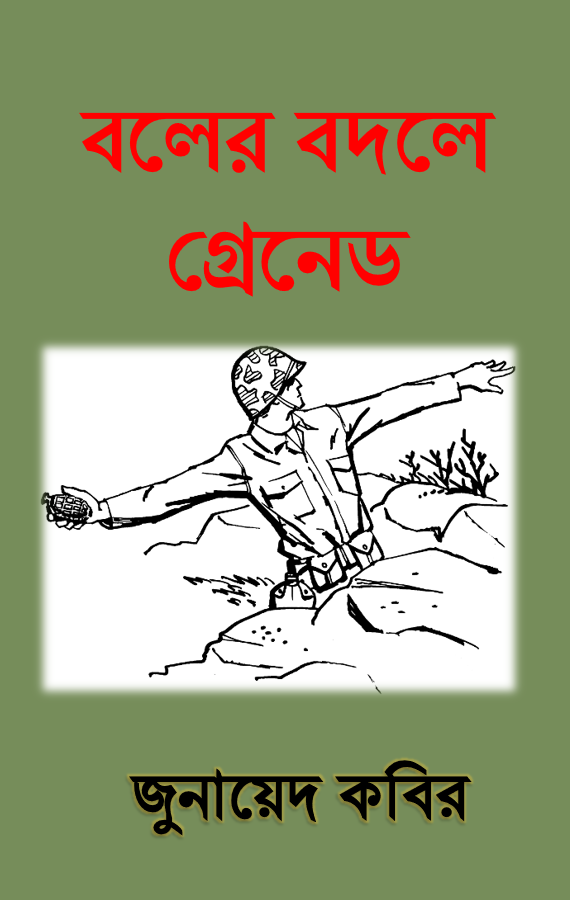 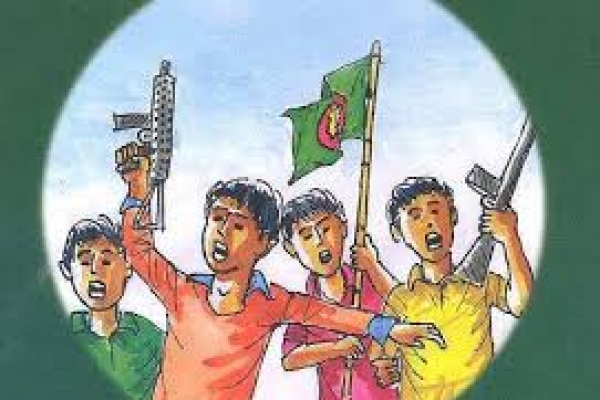 কবিতার হাতে রাইফেল
গ্রেনেড উঠেছে হাতে
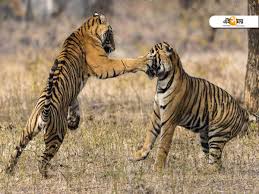 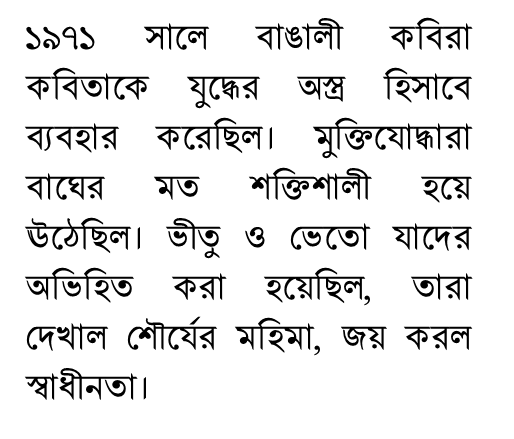 এবার বাঘের থাবা, ভোজ হবে প্রতিশোধ
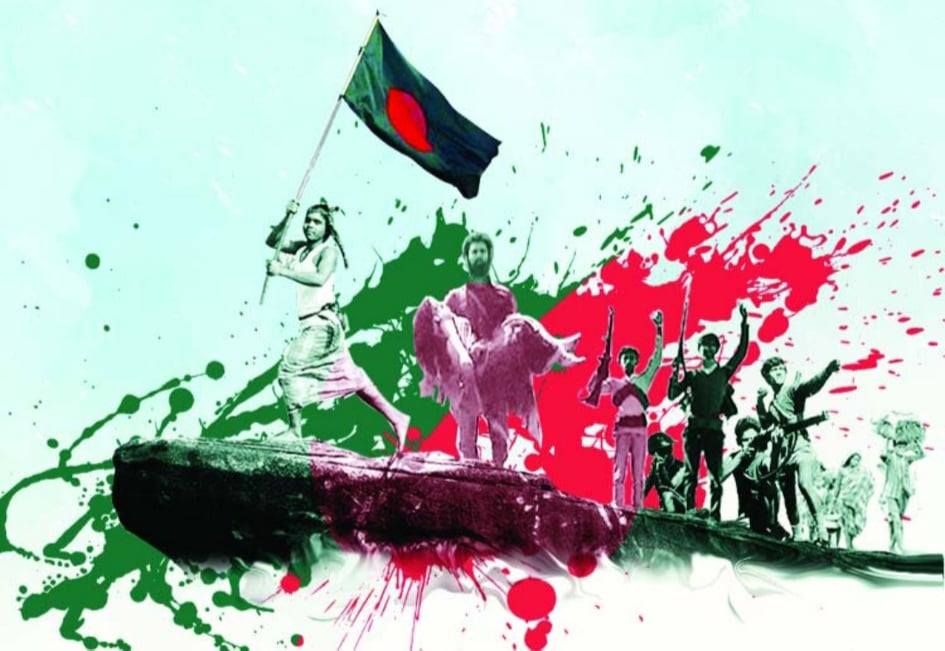 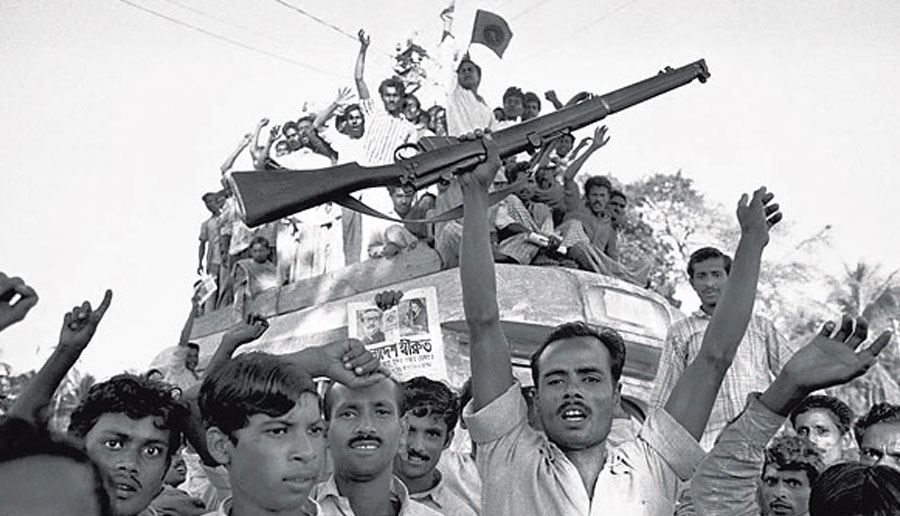 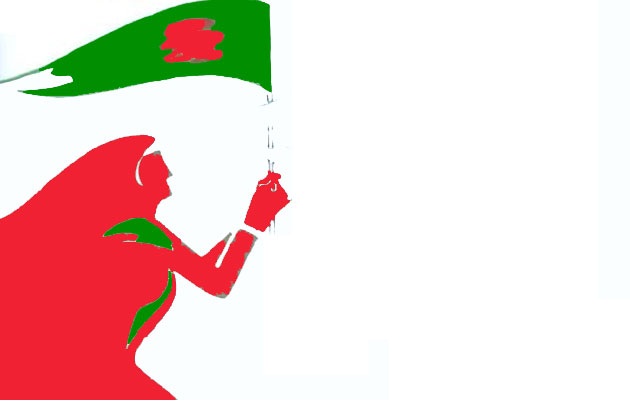 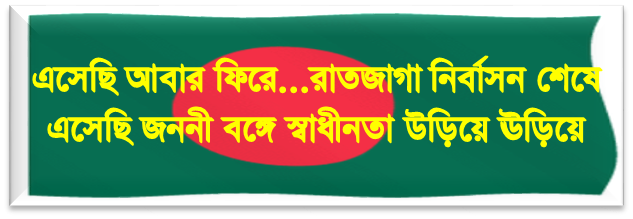 দলীয় কাজ
প্রশ্নঃ কবিতার মূলভাব লিখ।
মূল্যায়ন
প্রশ্নঃ কবিতার হাতে কি?
ক
রাইফেল
খ
স্বধীনতা
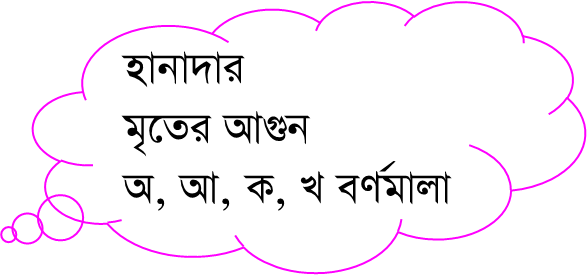 গ
প্রতিশোধ
ঘ
গ্রেনেড
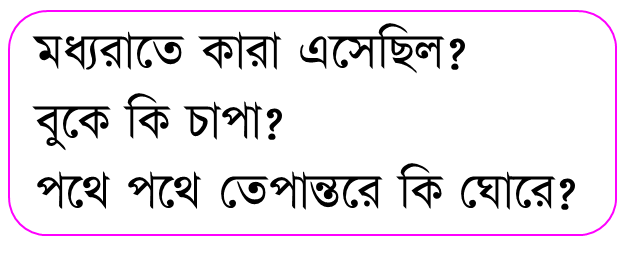 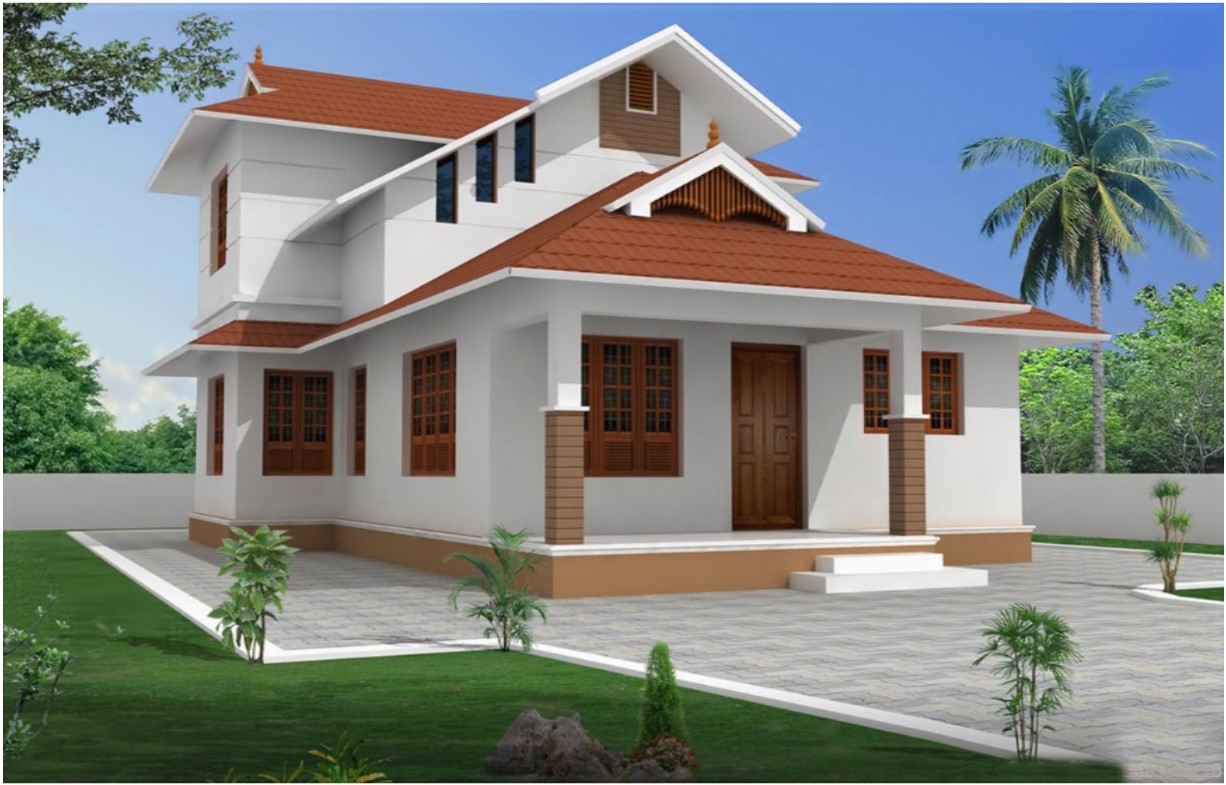 বাড়ির কাজ
প্রশ্নঃ মুক্তিযুদ্ধ্বে বাঙালীর সাহসীকতার পরিচয় সম্পর্কে একটি অনুচ্ছেদ লিখে আনবে।
সকলকে ধন্যবাদ
আবার দেখা হবে।